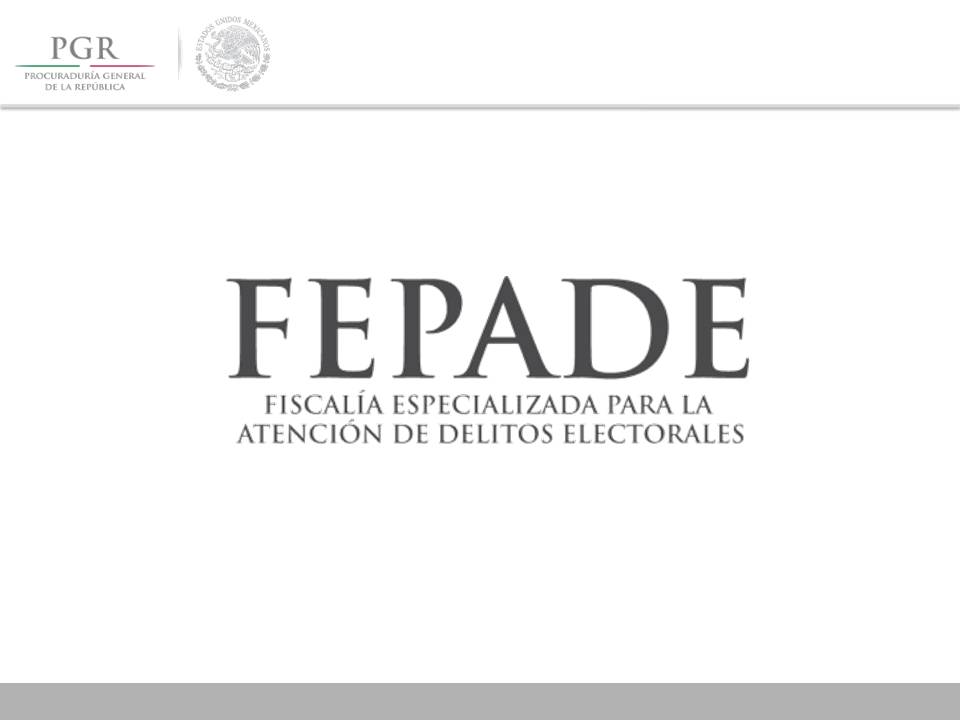 TEMAS
FEDERALES
LOCALES
TEMA 1
ÓRGANOS ELECTORALES
ÓRGANOS ELECTORALES FEDERALES
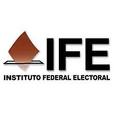 Organización
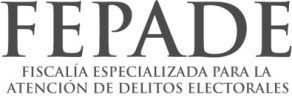 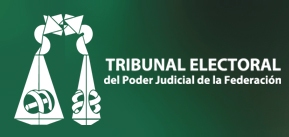 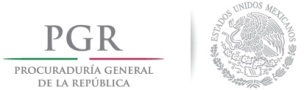 Impartición
 de justicia
Procuración
 de justicia
Consejo Estatal Electoral
Tribunal Estatal Electoral
TEMA 2
PROCESOS ELECTORALES
¿QUÉ SE ELIGE?
 ETAPAS PROCESOS ELECTORALES LOCALES
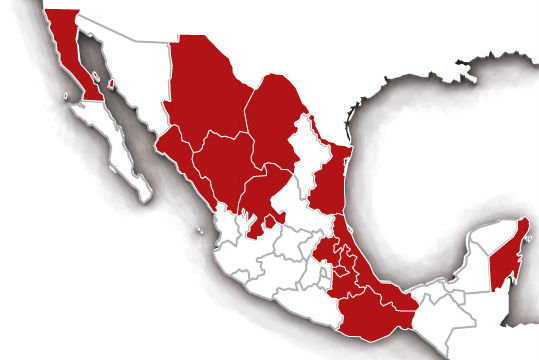 *152 Sistema de partidos políticos
  418 Usos y costumbres
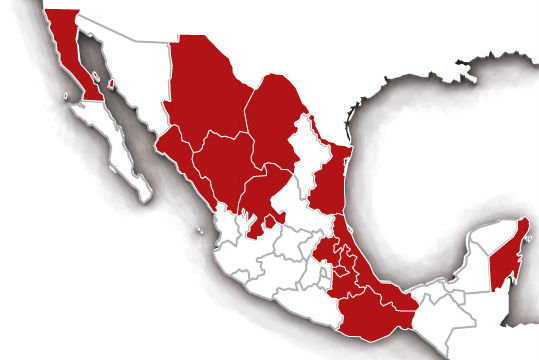 *298 Sistema de voto
93 Usos y costumbres
INICIO DE CAMPAÑAS ELECTORALES
Jornada electoral
7 de julio de 2013
ACUERDO CONSEJO GENERAL DEL IFE CG 94/2013
COMPETENCIA
EJEMPLOS DE COMPETENCIA EN
ELECCIONES LOCALES
FUNCIONES
.
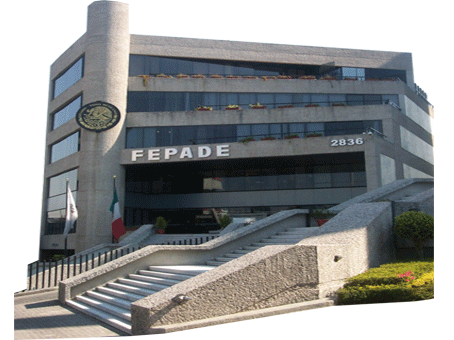 SANCIÓN PENAL
SANCIÓN ELECTORAL
SANCIÓN ADMINISTRATIVA
TEMA 3
SANCIONES
SANCIONES
PENAL
ELECTORAL
ADMVA.
COEXISTENCIA
Art. 357 Código Penal Sinaloa
SANCIÓN: Se impondrán de doscientos a cuatrocientos días multa y prisión de uno a nueve años, destitución del cargo e inhabilitación de tres a nueve años para ocupar empleo, cargo o comisión, al servidor público que:
I. Obligue a sus subordinados a emitir sus votos en favor o en contra de determinado partido político o candidato;
II. Condicione la prestación de un servicio público, el cumplimiento de programas o la realización de obras públicas a la emisión del sufragio en favor o en contra de determinado partido político o candidato;
III. Destine, de manera ilegal, fondos, bienes o servicios que tenga a su disposición en virtud de su cargo, tales como vehículos, inmuebles y equipos, al apoyo de un partido político o de un candidato, sin perjuicio de las penas que pueda corresponder por el delito de peculado…
III.- … o proporcione ese apoyo a través de sus subordinados usando del tiempo correspondiente a sus labores para que éstos presten servicios a un partido político o candidato;
IV No preste con la debida oportunidad, la ayuda solicitada por las autoridades electorales, estando legalmente obligado a ello.
REPASO
SANCIÓN ELECTORAL
SANCIÓN ELECTORAL
VIOLACIÓN A LA SUSPENSIÓN DE PROPAGANDA GUBERNAMENTAL

SERVIDORES PÚBLICOS EN ACTOS PROSELITISTAS
SANCIÓN ELECTORAL
SUSPENSIÓN DE PROPAGANDA GUBERNAMENTAL
FUNDAMENTO CONSTITUCIONAL Art. 41CPEUM

… Durante el tiempo que comprendan las campañas  electorales federales y locales y hasta la conclusión de la respectiva jornada comicial, deberá suspenderse la difusión en los medios de comunicación social de toda propaganda gubernamental, tanto de los poderes  federales y estatales, como de los municipios, órganos de gobierno del Distrito Federal, sus delegaciones y cualquier otro ente público. Las únicas excepciones a lo anterior serán las campañas de información de las autoridades electorales, las relativas a servicios  educativos y de salud, o las necesarias para la protección civil en casos de emergencia.
SUSPENSIÓN DE PROPAGANDA GUBERNAMENTAL

PUNTOS CLAVE

	INICIO DE CAMPAÑAS

	EXCEPCIONES DETERMINADAS POR EL 	IFE

	AUTORIDAD COMPETENTE IFE/ 	INSTITUTOS ELECTORALES LOCALES
SUSPENSIÓN DE PROPAGANDA GUBERNAMENTAL
ACUERDO CONSEJO GENERAL DEL IFE CG 94/2013
INICIO DE CAMPAÑAS ELECTORALES
Término de la suspensión en todos los casos
7 de julio de 2013
SUSPENSIÓN DE PROPAGANDA GUBERNAMENTAL
ACUERDO CONSEJO GENERAL DEL IFE CG 94/2013
EXCEPCIONES
ADÉNDUM PACTO POR MÉXICO
7-MAYO-2013

11 COMPROMISOS ADICIONALES
ADÉNDUM PACTO POR MÉXICO
ASPECTOS RELEVANTES
COMPROMISO ADICIONAL 1

RESPETO A LA LEY Y LIMPIEZA ELECTORAL
ADÉNDUM PACTO POR MÉXICO
COMPROMISO ADICIONAL 2

BLINDAJE ELECTORAL

ACCIONES:
ADÉNDUM PACTO POR MÉXICO
COMPROMISO ADICIONAL 2
1) Suspensión temporal de movimientos de altas y bajas de beneficiarios en los padrones de los Programas Sociales en los 14 estados en donde se realizarán elecciones, hasta en tanto el Consejo Ciudadano esté instalado y en condiciones de verificar los criterios de su aplicación o en caso de que no se hubiera instalado el Consejo Ciudadano, la suspensión temporal se realizará durante los 45 días previos a la fecha de las comicios.
ADÉNDUM PACTO POR MÉXICO
COMPROMISO ADICIONAL 2


2) Suspender la realización de asambleas o reuniones públicas de operadores de programas con los beneficiarios 45 días antes del día de las elecciones.
ADÉNDUM PACTO POR MÉXICO
COMPROMISO ADICIONAL 2


3) Adelantar 45 días antes de la elección la entrega de apoyos, sujeto a las disposiciones presupuestarias.
ADÉNDUM PACTO POR MÉXICO
COMPROMISO ADICIONAL 2

4) Publicar a nivel estatal la lista de los beneficiarios de los padrones de Oportunidades, 65 y más, Estancias Infantiles, Programa de Vivienda Tu Casa, Vivienda Rural, Seguro Popular y Programas de Empleo Temporal.
ADÉNDUM PACTO POR MÉXICO
COMPROMISO ADICIONAL 2

5) De manera inmediata atender y resolver las denuncias sobre los Delegados Federales que presuntamente actúen con fines electorales.
ADÉNDUM PACTO POR MÉXICO
COMPROMISO ADICIONAL 7

CREACIÓN DE CONDICIONES DE EQUIDAD DE LA COMPETENCIA EN CADA UNO DE LOS 14 ESTADOS QUE SOSTENDRÁN ELECCIONES EN JULIO DE 2013.
ADÉNDUM PACTO POR MÉXICO
COMPROMISO ADICIONAL 7
ACCIONES
La Comisión Nacional para la preservación del entorno político de equidad de la competencia, promoverá en las 14 entidades que sostendrán elecciones en julio de 2013 los siguientes acuerdos políticos:
ADÉNDUM PACTO POR MÉXICO
COMPROMISO ADICIONAL 7
ACCIONES

a) Los Gobernadores y presidentes municipales se abstendrán de realizar entregas de apoyos gubernamentales en los 45 días previos a las elecciones.
ADÉNDUM PACTO POR MÉXICO
COMPROMISO ADICIONAL 7
ACCIONES

b) Hacer públicos los beneficiarios de todos los programas sociales…
ADÉNDUM PACTO POR MÉXICO
COMPROMISO ADICIONAL 7
ACCIONES

c) Los gobernadores se comprometerán a no utilizar recursos públicos para favorecer a un partido político o candidato y a no entregar despensas, ni utilitarios.
SANCIÓN ELECTORAL
SERVIDORES PÚBLICOS EN ACTOS PROSELITISTAS

ACUERDO CG 193/2011

ACUERDO CG 247/2011

TEPJF SUP-RAP-147/2011
ACUERDO CG 193/2011
 
Además de los supuestos señalados en la norma reglamentaria primera, el Presidente de la República, los Gobernadores de los Estados, el Jefe de Gobierno del Distrito Federal, los Presidentes Municipales, los Jefes Delegacionales del Distrito Federal y los servidores públicos en general, incurrirán en una violación al principio de imparcialidad en la aplicación de los recursos públicos, si realizan cualquiera de las siguientes conductas:
I. Asisten EN DÍAS HÁBILES a mítines, marchas, asambleas, reuniones o eventos públicos que tengan como finalidad promover o influir, de cualquier forma, en el voto a favor o en contra de un partido político, coalición, aspirante, precandidato o candidato, o la abstención.
ACUERDO CG 247/2011 ( VIGENTE)
TEPJF SUP-RAP-147/2011
 
Además de los supuestos señalados en la norma reglamentaria primera, el Presidente de la República, los Gobernadores de los Estados, el Jefe de Gobierno del Distrito Federal, los Presidentes Municipales, los Jefes Delegacionales del Distrito Federal y los servidores públicos en general, incurrirán en una violación al principio de imparcialidad en la aplicación de los recursos públicos, si realizan cualquiera de las siguientes conductas:
I. Asisten DENTRO DE SUS JORNADAS LABORALES a mítines, marchas, asambleas, reuniones o eventos públicos que tengan como finalidad promover o influir, de cualquier forma, en el voto a favor o en contra de un partido político, coalición, aspirante, precandidato o candidato, o la abstención.
SANCIÓN ADMINISTRATIVA
ARTÍCULOS 14 y 15 Ley de Responsabilidades Administrativas de los Servidores Públicos
SANCIÓN ADMINISTRATIVA
ARTICULO 17 Ley de Responsabilidades Administrativas de los Servidores Públicos
TEMA 5
PREVENCIÓN DEL DELITO Y PARTICIPACIÓN CIUDADANA
EL MINISTERIO PÚBLICO
PARTICIPACIÓN CIUDADANA
La importancia y trascendencia de las funciones actuales Ministerio Público son esenciales para la vida de la sociedad, toda vez que comprende la dirección y/o defensa de los intereses del Poder Ejecutivo, de la sociedad y también los derechos individuales.
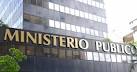 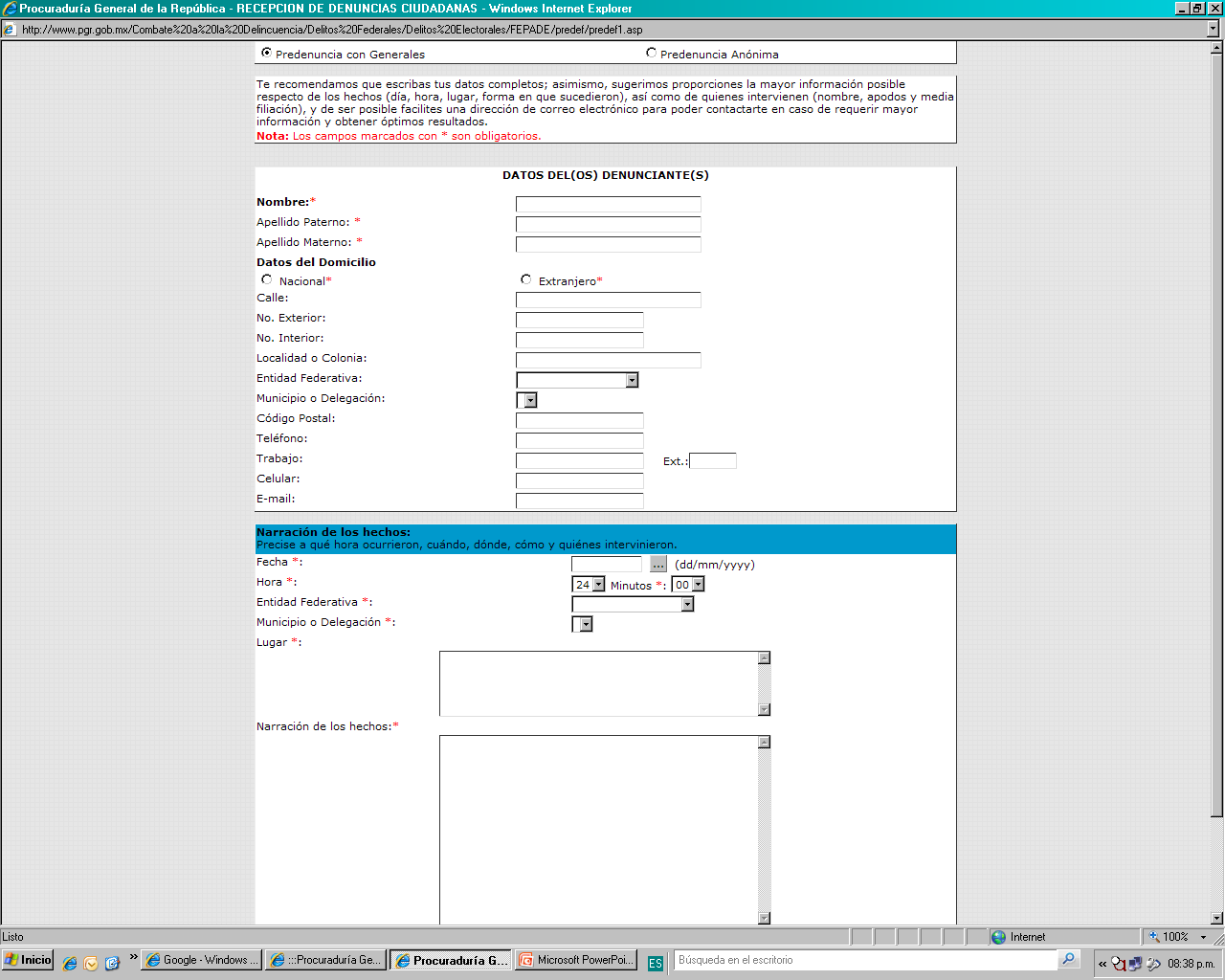 Gracias por su atención